THANATOLOGY
Dr. SALINI CHANDRAN
FORENSIC MEDICINE & TOXICOLOGY
THANATOLOGY
Thanatology (Greek thanatos: death) is the scientific study of death in all its aspects including its cause and phenomena.

 It also includes bodily changes that accompany death (postmortem changes) and their medico-legal significance.

The question of death is important in resuscitation and organ transplantation.
THANATOLOGY
Death occurs in two stages:

 Somatic, systemic or clinical. 

Molecular or cellular.
SOMATIC DEATH
Complete and irreversible stoppage of the circulation, respiration and brain functions (bishop’s tripod of life) 

 There is no legal definition of death.

It is important in resuscitation and organ transplantation 

As long as circulation of oxygenated blood is maintained to the brain stem ,life exists.

Whether the person is alive or dead can only be tested by withdrawal of artificial maintenance .
MOLECULAR OR CELLULAR DEATH
It means the death of cells and tissues individually , which takes place usually one to two hours after the stoppage of the vital functions .
Molecular death occurs piecemeal

Nervous tissues die rapidly, the vital centers of the brain in about 3–7 minutes (min)

 Muscles survive upto 1–2 hours (h)
DIAGNOSING BRAIN DEATH
Causes of brainstem death

Raised intracranial pressure 

Cerebral oedema

 Intracranial haemorrhage, etc.
DIAGNOSING BRAIN DEATH
Various criteria for determining brain death 

PHILADELPHIA PROTOCOL (1969)

MINNESOTA CRITERIA (1971) 

HARVARD CRITERIA
HARVARD CRITERIA
1. Unreceptivity and unresponsively
 
2. No movements 

3. Apnoea 

4. Absence of elicitable reflexes 

5. Isoelectric EEG
HARVARD CRITERIA
Unreceptivity and unresponsivity 
 Total unawareness to externally applied stimuli and inner need 
 Complete unresponsiveness to even the most intense painful stimuli
No movements 
No spontaneous muscular movements in response to stimuli such as pain, touch, sound or light 
 For a period of at least one hour
DIAGNOSING BRAIN DEATH
Apnoea 
Absence of spontaneous breathing for at least one hour 
When patient is on ventilator, total absence of spontaneous breathing may be established by turning off the respirator for 3 min
 Absence of elicitable reflexes 
Irreversible coma with abolition of CNS activity
Pupils-fixed and dilated and do not respond to a direct source of bright light 
Ocular movement and blinking-absent
DIAGNOSING BRAIN DEATH
No evidence of postural activity 
Corneal and pharyngeal reflexes- also absent 
Stretch tendon reflexes also cannot be elicited
Isoelectric EEG - Confirmatory value
All these tests should be repeated after 24 hours with no change 
Patient should be declared dead before any effort is made to take him off the ventilator, if he is then on a ventilator
DIAGNOSIS OF BRAIN STEM DEATH
Exclusions: 

1.When patient maybe under the effect of drug eg: therapeutic drugs or overdose 

2.when the core temperature of body below 35oC 

3.where the patient is suffering from severe metabolic or endocrine disturbances
DIAGNOSIS OF BRAIN DEATH
PRECONDITIONS OF DIAGNOSIS

 1.Patient must be deeply comatose 

 2.Patient must be maintained in a ventilator 

3.Cause of coma must be known
DIAGNOSIS OF BRAIN DEATH
PERSONNEL WHO SHOULD PERFORM THE TESTS 

1.Two medical practitioners 

2.Doctors involved must be experts in the field. 

3.At least one of them should be of consultant status  

4.Each doctor should perform the tests twice.
DIAGNOSIS OF BRAIN DEATH
TESTS TO BE PERFORMED 
Diagnosis of brain stem death is established by testing the function of cranial nerves

If there is no response to these tests, the brain is considered to be irreversibly dead

1.Pupils are fixed in diameter and donot respond to changes in intensity of light 2.No corneal reflex  3.Vestibulo-occular reflexes are absent
DIAGNOSIS OF BRAIN DEATH
4.No motor responses within cranial nerve distribution can be elicited by painful or other sensory stimuli 

5.No gag reflex 

6.No respiratory movements when disconnected from the ventilator

When two doctors have performed these tests twice with negative results, the patient is pronounced dead and a death certificate can be issued
Organ transplantation
Types of transplants 
Autograft: Tissue transplanted from one part of the body to another in the same individual. It is also called autotransplant or homologous transplantation. 
Allograft: Organ or tissue transplanted from one individual to another of the same species with a different genotype. It is also called allogeneic graft or homograft
Isograft: Organs or tissues are transplanted from a donor to a genetically identical recipient (such as an identical twin).
 Xenograft: Organs or tissue transplanted from one species to another, e.g. grafting of animal tissue into humans. 
Split transplants: Deceased-donor organ (specifically the liver) may be divided between two recipients, especially an adult and a child.
Organ transplantation
Cornea can be removed from the dead body within 6 h (opacity occurs within 2 h of death, but the changes are reversible), 
Skin in 24 h
Bone in 48 h 
Blood vessels within 72 h for transplantation. 
Kidneys within 45 min, 
heart within 1 h, 
Lungs and liver within 15 min.
CAUSE OF DEATH AND MECHANISM OF DEATH
Cause of death is any injury or disease producing physiological derangement, briefly or over a prolonged period and which results in the death of the individual, e.g. a gunshot wound to the abdomen, a stab wound to the chest, adenocarcinoma of the lung or coronary atherosclerosis. 

Mechanism of death is the physiological derangement produced by the cause of death that results in death, e.g. hemorrhage, septicemia, metabolic acidosis or alkalosis, ventricular fibrillation or respiratory paralysis.
CAUSE OF DEATH AND MECHANISM OF DEATH
A particular mechanism of death can be produced by multiple causes of death and vice versa. 

Thus, if an individual dies of hemorrhage, it can be produced by a gunshot wound or a stab wound or a malignant tumor of the lung eroding into a blood vessel.

 A cause of death, e.g. a gunshot wound of the abdomen can result in many possible mechanisms of death, like hemorrhage or peritonitis
Manner of death
Manner of death explains how the cause of death came about. 
Manner of death can generally be categorized as natural (death due to disease), homicide, suicide, accident or undetermined.
 A cause of death may have multiple manners of death.
 An individual can die of massive hemorrhage (mechanism of death) due to stab wound of heart (cause of death), with the manner being homicide (someone stabbed him), suicide (stabbed himself), accident (fell over the weapon) or undetermined (not sure what happened). 
For some deaths, the manner may be undetermined because the circumstances are unclear; for e.g. whether drowning was accidental or suicidal. 
Deaths from alcohol and drug abuse are difficult to classify and are sometimes described as ‘unclassified’. 
Agonal period is the time between a lethal occurrence and death.
ANOXIA
Anoxia means complete lack of oxygen, which ultimately leads to cardiac failure and death.



The term ‘hypoxia’ is used commonly, which is shortage of oxygen in blood.
Gordon’s Classification of Anoxia
(a) Anoxic Anoxia: Oxygen from the atmosphere cannot get entry into blood. E.g. Hanging, Strangulation, breathing in contaminated atmosphere etc. 
(b) Anaemic Anoxia: Oxygen carrying capacity of the blood is reduced. e.g., carbon mono oxide poisoning, acute massive haemorrhage etc.
 (c) Stagnant Anoxia: where the circulation of blood is impaired so that there is of oxygenated blood transport to the tissues.eg. Heart failure, shock.
(d) Histotoxic Anoxia: Oxygen although freely available in the bloodstream, cannot be utilized by the tissues due to defect in enzymatic process.eg. Acute cyanide poisoning.
ANOXIA
Anoxic anoxia 
It occurs due to defective oxygenation of blood in the lungs and may be due to:  Breathing in a rarefied atmosphere, as in high altitude climbing, or inhalation of carbon dioxide or sewer gas.
 Mechanical interference to the passage of air into the respiratory tract, e.g. smothering, hanging, strangulation, throttling, gagging, choking or drowning. 
Prevention of normal movements of the chest, e.g. strychnine poisoning or traumatic asphyxia. 
Cessation of the respiratory movements, as in paralysis of the respiratory center, e.g. electric shock and bulbar palsy, or poisoning with morphine or barbiturates.
Mode of death
The term ‘mode of death’ usually refers to the system that initiates the process of death.
 Stoppage of which system initiated the process of death. 
These modes are: 
1. Coma. (failure of nervous system). 
2. Syncope (failure of circulatory system). 
3. Asphyxia (failure of respiratory system).
Coma
Coma means insensibility or loss of consciousness,which may be partial or complete depending on the degree of involvement of the C.N.S. 
Causes of coma: 
1.Cerebral compression. 
2.Cerebral injuries. 
3.Infective states like, encephalitis, meningitis, abscess. 
4.Any growth. 
5.Metabolic disorder. 
6.Cerebral embolism. 
7.The effect of certain drugs. 
8.Miscellaneous causes like epilepsy, heat stroke
ASPHYXIA
Asphyxia is a condition caused by interference with respiration, or due to lack of oxygen in respired air due to which the organ and tissues are deprived of oxygen causing unconsciousness or death.
ASPHYXIA
Mechanical

Pathological

Toxic 

Environmental

Traumatic

Postural
PATHOLOGY OF ASPHYXIA
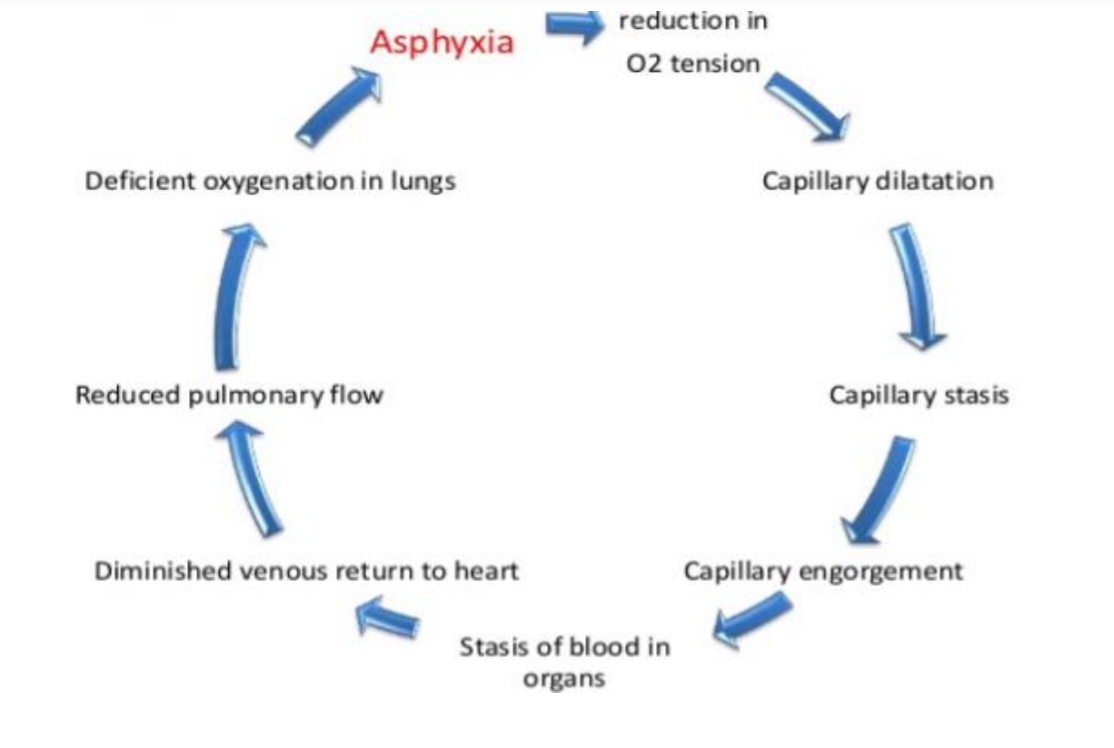 Symptoms
Stage of DYSPNEA: It is due to stimulation of the respiratory center due to excess of CO2. Clinical picture: Slight cyanosis. 

(2) Stage of CONVULSIONS: - It is due to cerebral irritation. The patients gives expiratory effort to breathe.    Clinical picture: Cyanosis, hypertension, loss of consciousness, constricted pupils.

(3) Stage of EXHAUSTION: Finally the person undergoes stage of exhaustion. Clinical picture: Loss of consciousness, flaccid muscles & lost reflexes, deep cyanosis, dilated pupils, irregular breathing (cheyne-stokes respiration).
ASPHYXIA
Death occurs in about 3-5 minutes. 


The triad of symptoms of asphyxia are : Congestion, cyanosis and petechial hemorrhage
GENERAL POST MORTEM FEATURES OF ASPHYXIA
There are no specific autopsy findings for asphyxial death.
General findings include:-
 EXTERNAL Petechial hemorrhages (Petechiae): 
They occur most commonly in areas where the vessels are least supported — in this case the face — especially the eyelids, the conjunctivae and sclera. 
Their presence is highly variable and they are common non-specific autopsy findings.
 They are most commonly seen in asphyxial death related to compression of the neck or chest leading to increased venous pressure in the head.
GENERAL POST MORTEM FEATURES OF ASPHYXIA
External: Nonspecific signs are seen which are common in any kind of violent asphyxial deaths
These are 
congestion,
 edema, 
petechae (0.1-2 mm),
 ecchymosis (> 2mm), 
cyanosis,
 deep postmortem staining,
GENERAL POST MORTEM FEATURES OF ASPHYXIA
Protrusion of tongue

Bloody and frothy fluid from mouth and nose

Swelling of face
 
Prominence of eye balls

Spontaneous defecation, urine & sperm excretion.
GENERAL POST MORTEM FEATURES OF ASPHYXIA
Lividity/Congestion/Oedema/Cyanosis: 
Increased venous pressure leads to congestion and oedema of tissues (especially the face) and marked lividity. 
The face, lips, tongue become swollen and reddened due to congestion over the neck.
 Increased capillary permeability results from a combination of stasis and hypoxia. 
The increased capillary and venous permeability causes transudation of fluid into the tissues.
 Initially, in the early stages, the same is also accompanied by lymph drainage and hence edema doesn’t occur.
GENERAL POST MORTEM FEATURES OF ASPHYXIA
The face is either pale in slow asphyxia, or distorted, congested often cyanosed.

 The eyes are congested with dilated pupils. 

Petechial hemorrhages, known as Tardieu Spots are most marked in areas where capillary congestion is most prominent for mechanical reasons. 

Their distribution lies above the level of obstruction and commonly appears as a rash-like shower in the scalp, eyelids and face in hanging and strangulation and in the zone above the level of compression in cases of traumatic asphyxia.
Petechial hemorrhages
In case of confusion, a hand lens may be used to identify the petechial hemorrhages.

 These are produced by simple mechanical obstruction to the venous return of blood from other parts, thereby causing acute rise in the venous pressure and over distension and rupture of the thin walled peripheral venules, especially in lax and unsupported tissues

 - forehead, skin behind the ears, eyelids, conjunctiva, circumoral skin, sclera, buccal mucosa, neck, epiglottis, pericardium, visceral pleura, thymus and very rarely in the serosa of the bowel.
GENERAL POST MORTEM FEATURES OF ASPHYXIA (INTERNAL)
On dissection, the following findings may be seen depending on the type of asphyxia


Tardieu spots, dark & fluidity of blood, congestion of organs, middle ear bleed, emphysematous lungs, pulmonary edema, with froth in trachea and bronchi, bulky, crepitant and over-distended lungs, Right ventricular dilatation etc.
GENERAL POST MORTEM FEATURES OF ASPHYXIA (INTERNAL)
They are usually seen as round, dark and well defined, varying size from pin head to 2 mm which may occur as isolated minute hemorrhages or present in large numbers. 

At times they fuse together to form patches of red color, especially at the back of heart. They are numerous in number in the region of auriculo ventricular junction of heart and lower lobes and interlobar fissures of the lungs and thymus.

 In the brain, petechiae are present in the white matter of the brain. 

There also associated sub-arachnoid hemorrhage may be present because of acute venous engorgement.

 Profuse petechiae and ecchymosis are also seen under the scalp for the same reason.
Petechial hemorrhages
Most of the times, petechiae occur along with cyanosis and is very difficult to appreciate until unless the blood is drained out during autopsy. 

Microscopic examination confirms the nature of the hemorrhage.
 
Cutaneous and visceral petechiae can also appear and enlarge as a postmortem phenomenon and can appear on front or back of corpse died of reasons other than asphyxia. 

Thus, petechiae are very unreliable indicator of asphyxial deaths.
GENERAL POST MORTEM FEATURES OF ASPHYXIA
If heart stops before respiration the asphyxial signs will be less

The blood is dark in color and fluid because of increase amount of CO2.

 There may be bursting of small vessels in the ear drums and nose due to increase in back pressure, leading to bleeding.
GENERAL POST MORTEM FEATURES OF ASPHYXIA
Time taken for all the internal changes to occur varies from few seconds to several minutes depending on the circumstances. 


Petechiae and ecchymosis are common nonspecific findings and may also be seen in non-asphyxial deaths as well (beneath pericardium, pleura, inter lobar fissures and around hilum).
GENERAL POST MORTEM FEATURES OF ASPHYXIA
The larynx and trachea are usually congested and may contain varying amount of blood tinged mucus. 
The lungs are dark and purple in color. 
If the back pressure still exists, then there is exudation of sero sanguineous fluid in the alveoli, thereby producing edema. 
The lungs may also show emphysematous changes near its margin. 
The abdominal viscera show marked congestion. 
 The brain is congested and cranial sinuses are filled with dark blood.
  Tardieu spots are usually numerous in areas where capillaries are least firmly supported. e.g., in sub-conjunctival tissues, under the pleural and pericardial membranes. 1
GENERAL POST MORTEM FEATURES OF ASPHYXIA
There is usually dilatation and engorgement of the right side of the heart. 

The lungs are congested and oedematous and there may be petechiae in serous membranes (pleurae, pericardium)/ meninges and thymus

 Putrefaction: It must be noted that asphyxial signs are very striking in fresh bodies only.

 They disappear progressively with the passage of time and as a result of putrefaction.
SUMMARY
Asphyxia is a condition caused by interference with respiration, or due to lack of    
oxygen in respired air, due to which the organs and tissues are deprived of oxygen (together with failure to eliminate CO2), causing unconsciousness or death.

Hypoxia occurs when PO2 is less than 60 mmHg even though the haemoglobin is 90%
saturated. Severe hypoxia occurs when PO2 is 40 mmHg. 

Death occurs when PO2 is less than 20 mmHg.

Petechial Hemorrhage is mainly due to raised venous pressure, leading to impaired venous return.

In cases where the mode of death is congestive heart failure, they are also present in normal postmortem hypostasis.
SUMMARY
Petechial hemorrhages, known as Tardieu Spots are most marked in areas where capillary congestion is most prominent for mechanical reasons.

If heart stops before respiration the asphyxial signs will be less. The blood is dark in color and fluid because of increase amount of CO2.

The natural diseases which produce hemorrhages in the skin are: bacterial endocarditis, blood dyscrasias (especially purpura and hemophilia), meningococcal septicemia, coronary thrombosis, acute heart failure, and acute secondary shock.

Delayed deaths in asphyxia are due to the fact that, in asphyxia the higher cortical centers suffer first from hypoxic injury, followed by basal ganglia and ultimately vegetative centers
SYNCOPE
Syncope is the sudden cessation of the action of the heart and failure of circulation leading to death.
SYNCOPE -causes
Heart Disease

Pathological state of Blood

Haemorrhage

Exhausting Diseases

Vagal Inhibition

Poisoning - Digitalis, Tobacco, Aconite and Oleander
SUDDEN DEATH
Death is said to be sudden & unexpected when a person not known to have been suffering from any dangerous diseases, trauma or injury, poisoning is found dead or dies within 24 hours after the onset of the terminal symptoms.
SUDDEN DEATH
CVS causes : 50% 

Respiratory system causes : 15-23%
 
CNS causes : 10-18% 

GIT causes : 6-8% 

Genito-urinary system causes : 3-5% 

Miscellaneous : 5-10%
CVS causes
1.Coronary artery atherosclerosis. 
2. Valvular heart disease – stenosis & insufficiency of mitral & aortic valves. 
3. Congenital heart disease – atrial & ventricular septal defect, coarctation of aorta. 
4. Hypertensive heart disease. 
5. Acute peri /myo /endocarditis. 
6. Cardiomyopathy. 
7. Rupture of aortic aneurysm. 
8. Infective endocarditis .
Respiratory system causes
1. Pulmonary embolism. 
2. Lobar /bronchopneumonia. 
3. Massive haemoptysis – in pulmonary tuberculosis.
 4. Acute oedema of glottis / lungs. 
5. Pulmonary oedema. 
6. Pleural effusion. 
7. Pneumothorax. 
8. Lung abscess. 
9. Pulmonary neoplasm . 
10. Foreign body infection .
CNS causes
1. Intracranial haemorrhage- cerebral, cerebellar, pontine, subarachnoid. 
2. Cerebral thrombosis & embolism. 
3. Meningitis. 
4. Acute polyencephalitis. 
5. Brain tumour & abscess. 
6. Idiopathic epilepsy. 
7. Carotid artery thrombosis.
GIT causes
1. Haemorrhage & perforation of stomach & intestine from peptic ulcer, oesophageal varices, malignancy. 
2. Strangulated hernia. 
3. Acute appendicitis. 
4. Paralytic ileus. 
5. Rupture of liver abscess. 
6. Acute haemorrhagic pancreatitis. 
7. Intestinal obstruction.
Genito-urinary system causes
1. Chronic nephritis. 
2. Nephrolithiasis. 
3. Rupture of tubal pregnancy. 
4. Tuberculosis of kidney. 
5. Uterine haemorrhage. 
6. Twisting of ovarian cyst. 
7. Obstructive hydro & pyonephrosis
Miscellaneous
1. Anaphylaxis. 
2. Mismatched blood transfusion. 
3. Haemochromatosis.
 4. Blood dyscrasias. 
5. Cerebral malaria – malignant malaria 
6. Reflex vegal inhibition. 
7. Shock due to emotional excitement. 
8. Hyperthyroidism.
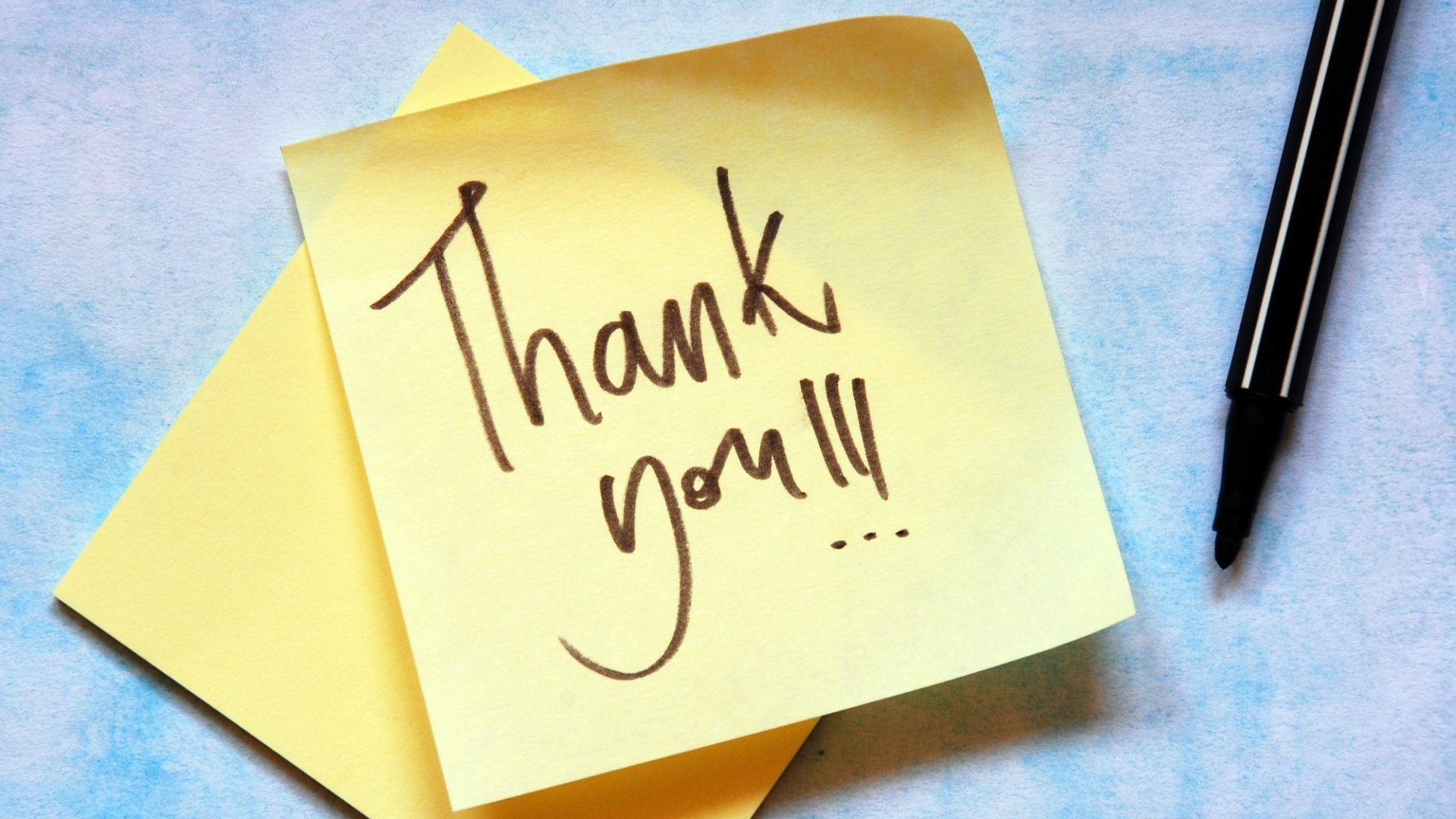